Figure 5. Localization of Drp1 to mitochondria is reduced in sacsin knockdown cells. (A) HDFs were cotransfected with ...
Hum Mol Genet, Volume 25, Issue 15, 1 August 2016, Pages 3232–3244, https://doi.org/10.1093/hmg/ddw173
The content of this slide may be subject to copyright: please see the slide notes for details.
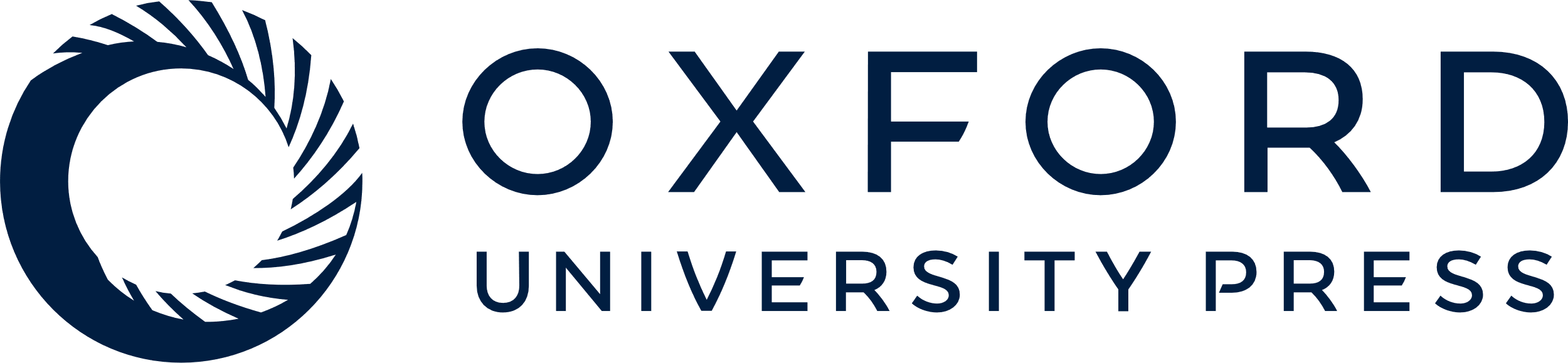 [Speaker Notes: Figure 5. Localization of Drp1 to mitochondria is reduced in sacsin knockdown cells. (A) HDFs were cotransfected with control scrambled (SCRM) siRNA or siRNA targeting sacsin (SACS) and DSRed2-mito (red). After 48 hours cells were treated for 1 hour with 20μm CCCP and then processed for immunofluorescent detection of Drp1 (green) and counterstained with DAPI (blue) for nuclei. Examples of mitochondrial associated Drp1 foci are indicated by arrows. Scale bar = 10 µm. (B) The number of Drp1 foci that localized to mitochondria in SCRM and SACS cells with and without CCCP treatment were then quantified from confocal Z-stacks. This data was expressed as the number of Drp1 foci localized to mitochondria per 1 µm of measured length (quantification was performed from at least six mitochondria in 60 cells for each treatment, from three independent replicates). (C) Representative micrographs used to quantify the diameter (D) and fluorescent intensity (E) of mitochondrial associated and cytosolic localized Drp1 foci (at least 450 foci were measured from 18 cells, from three independent replicates). (F) Immunoblot showing high molecular weight Drp1 complexes are reduced in sacsin knockdown cells. SH-SY5Y cells were transfected with control scrambled (SCRM) siRNA or siRNA targeting sacsin (SACS). After 48 hours, cells were treated with the crosslinker DSP and lysed. Total cell lysates were blotted under reducing (+2-ME) and non-reducing conditions for Drp1. Levels of sacsin in SCRM and SACS cells were assessed by immunoblot for sacsin, whereas GAPDH was used as a loading control. Arrow indicates high molecular weight Drp1 species. (G) Densitometry analyses of immunoblots were used to quantify the ratio of high molecular weight Drp1 complexes relative to monomeric Drp1 (n = 5). Statistical significances were determined by t test. Error bars = SEM. *P ≤ 0.05, **P ≤ 0.005, ***P ≤ 0.005.


Unless provided in the caption above, the following copyright applies to the content of this slide: © The Author 2016. Published by Oxford University Press.This is an Open Access article distributed under the terms of the Creative Commons Attribution License (http://creativecommons.org/licenses/by/4.0/), which permits unrestricted reuse, distribution, and reproduction in any medium, provided the original work is properly cited.]